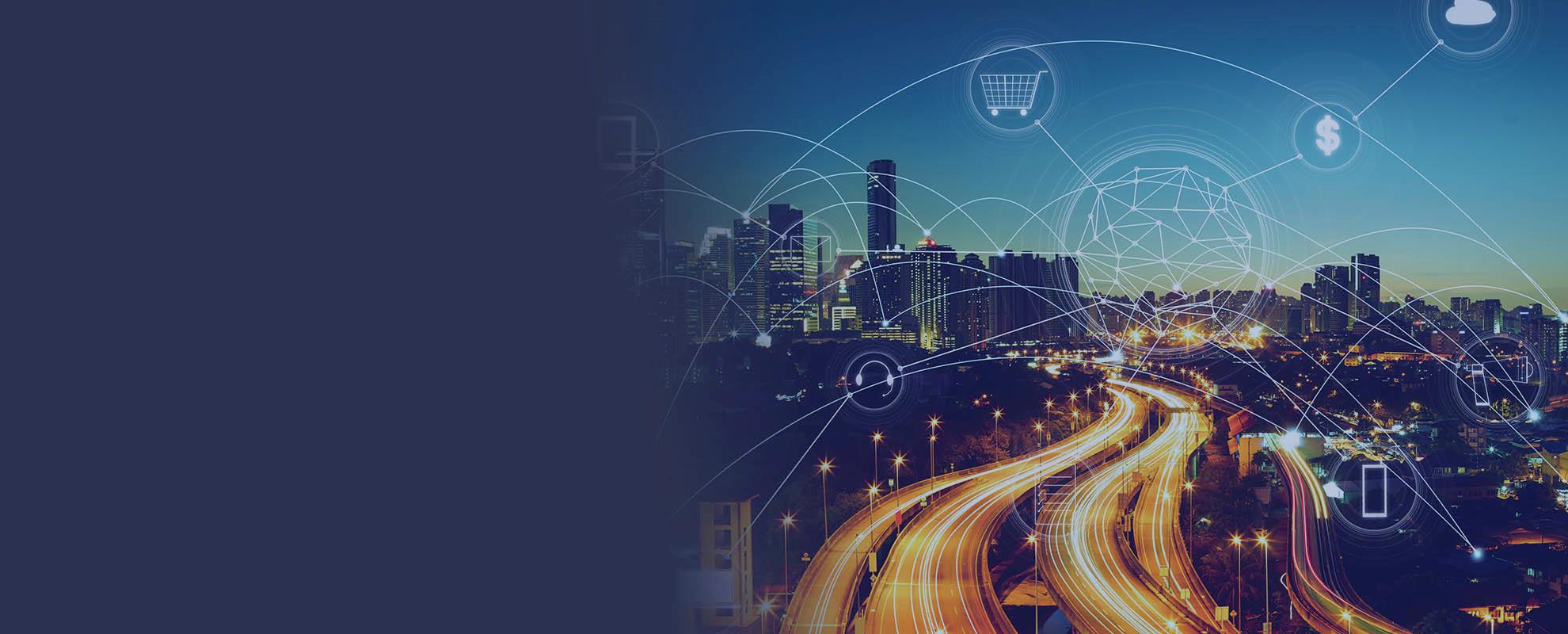 Aspectos contábeis das parcerias: glosas, ajustes financeiros e prestação de contas

Maira Berci dos Santos Oliveira
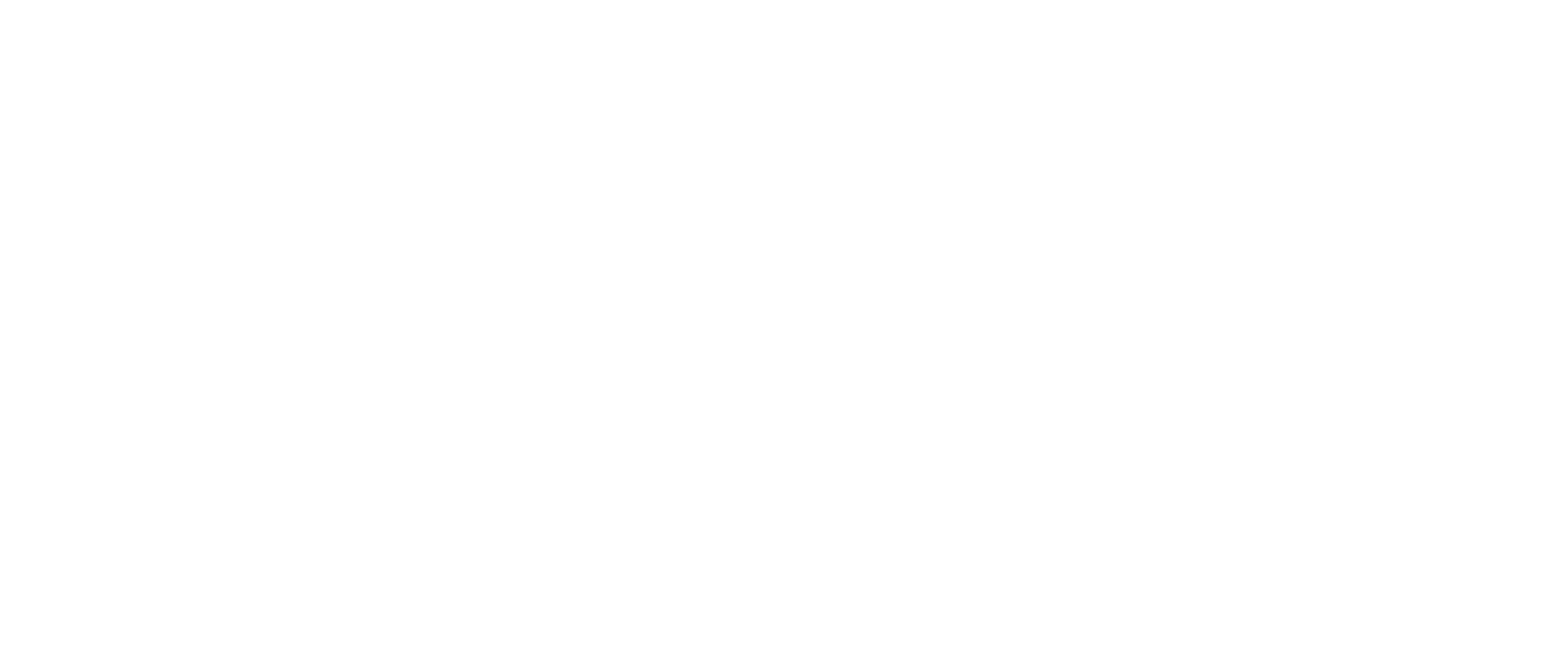 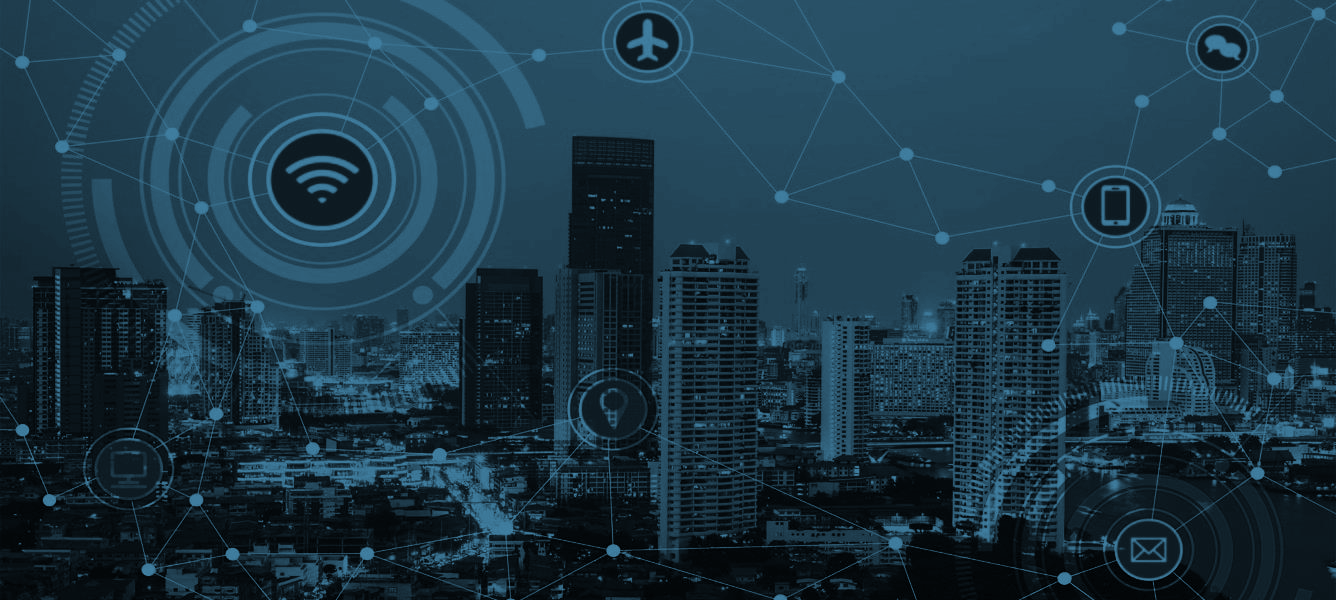 SECRETARIA MUNICIPAL DE INOVAÇÃO E TECNOLOGIA – SMIT
 COORDENADORIA DE INCLUSÃO DIGITAL – CID
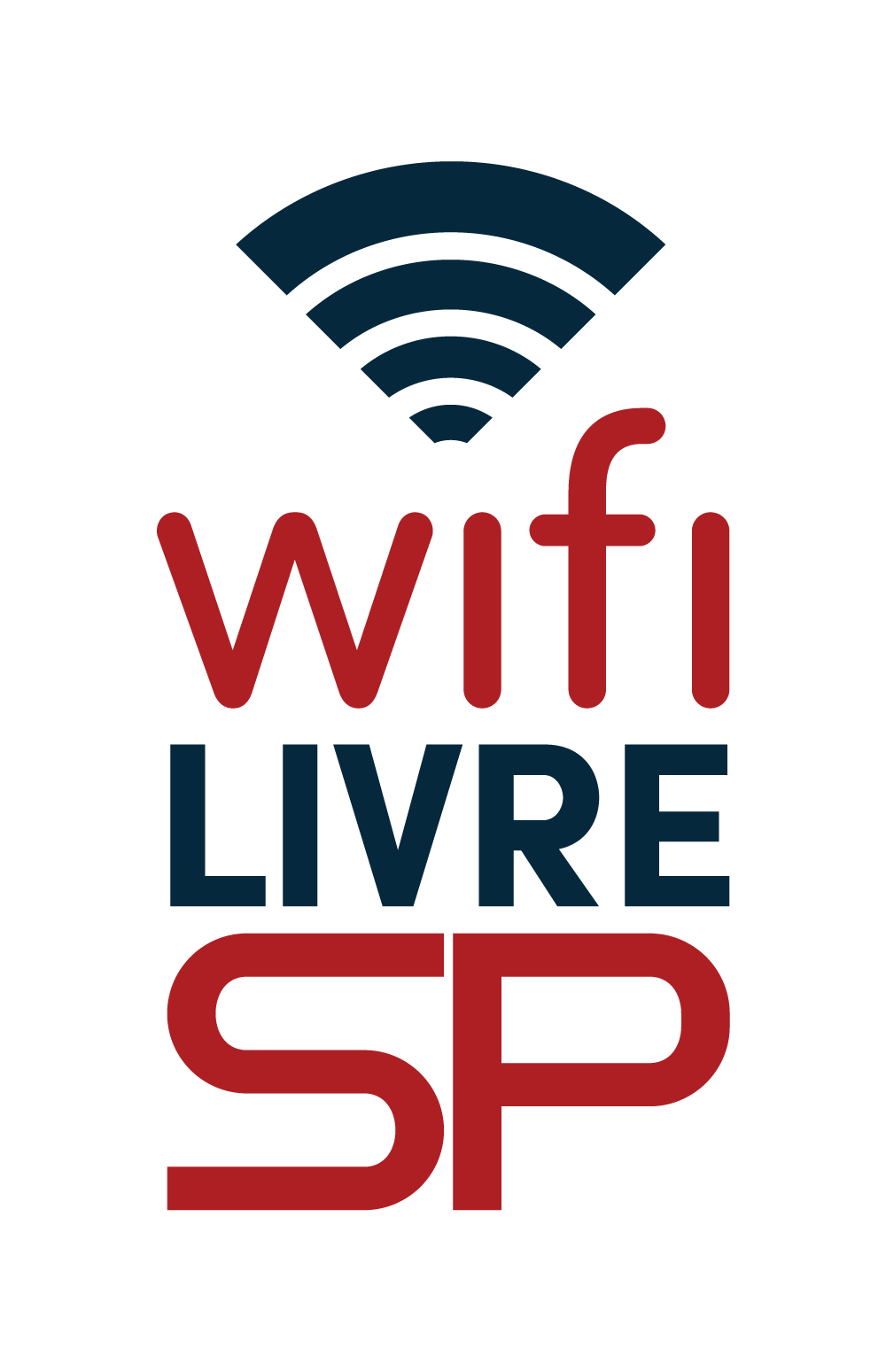 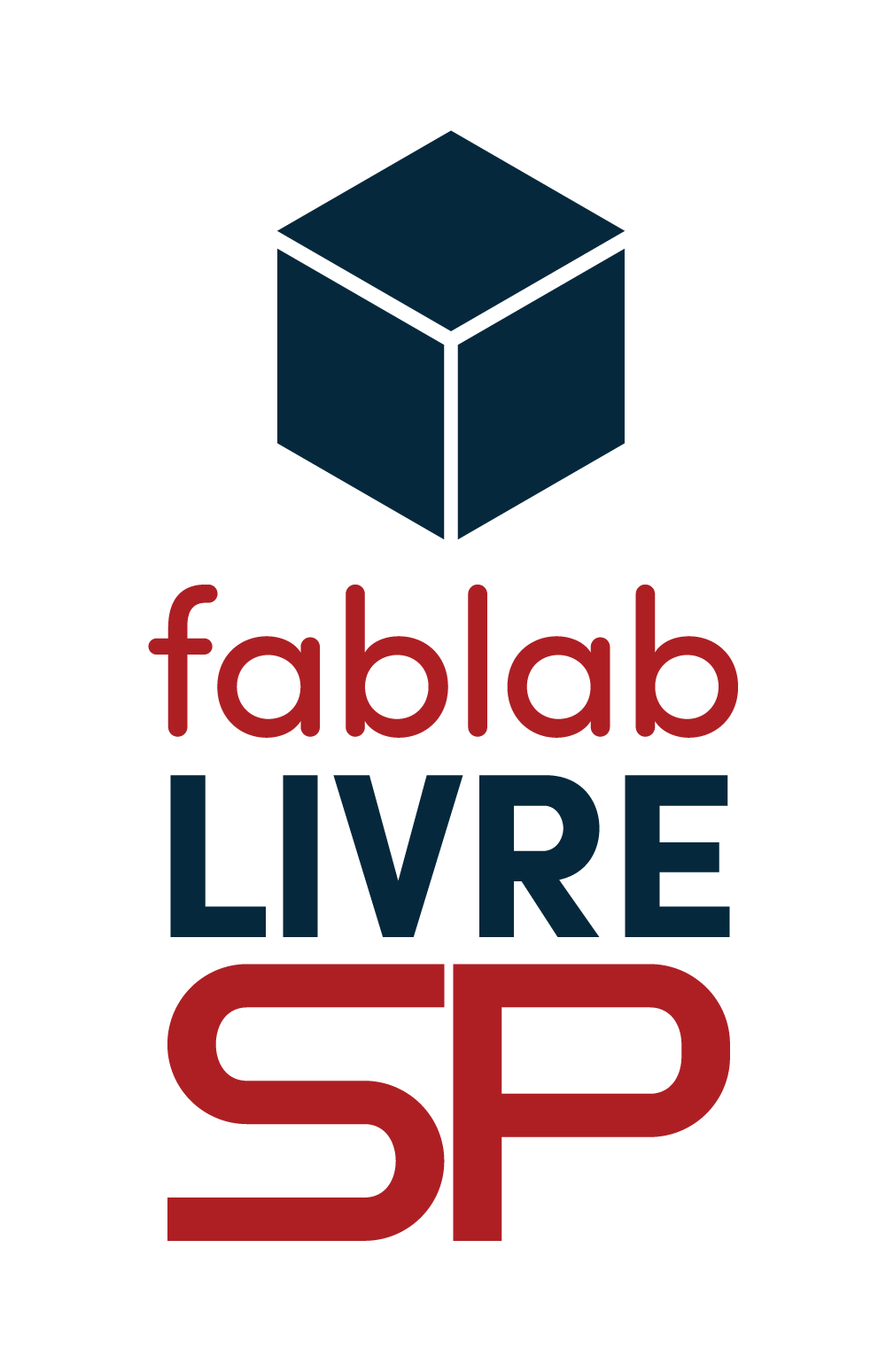 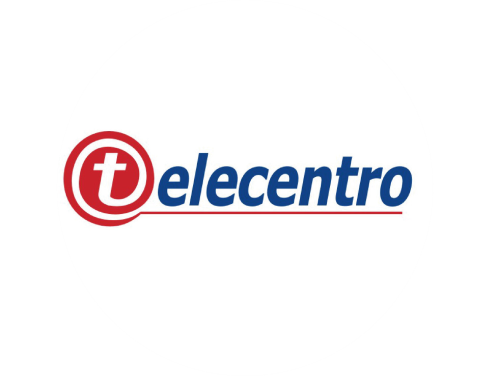 141 unidades
686 pontos
13 unidades
Departamento de Letramento Digital - Gestão de Parcerias
50 Termos de Colaboração
4 Termos de Fomento 
4 Acordos de Cooperação
PARCERIAS VIGENTES
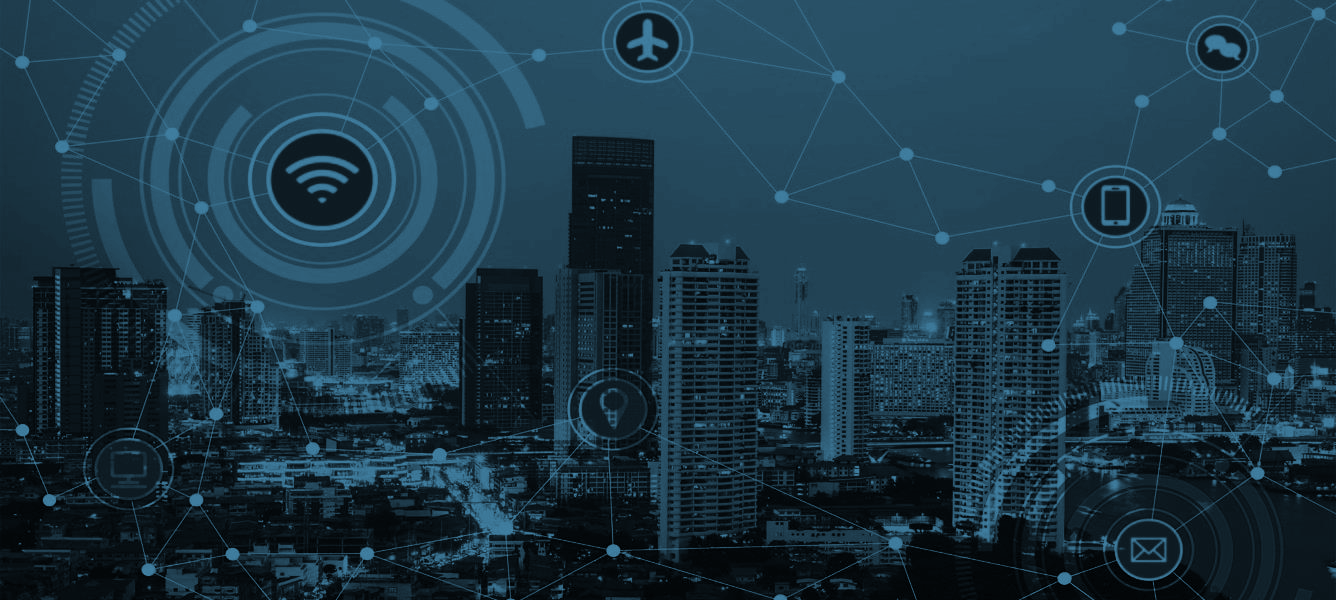 SECRETARIA MUNICIPAL DE INOVAÇÃO E TECNOLOGIA – SMIT
 COORDENADORIA DE INCLUSÃO DIGITAL – CID
O MROSC DIVIDE SUAS ETAPAS EM:

1- Planejamento e Gestão Administrativa
2- Seleção e Celebração
3- Execução
4- Monitoramento e Avalição
5- Prestação de Contas
A Lei nº 13.019, 2014
prevê procedimentos que tornem a análise das contas mais rápidas e objetivas
A Prestação de Contas, transmite segurança para a Sociedade Civil e Administração Pública.
Sua lógica está controle de resultados, cumprimento do plano de trabalho e das metas estabelecidas.
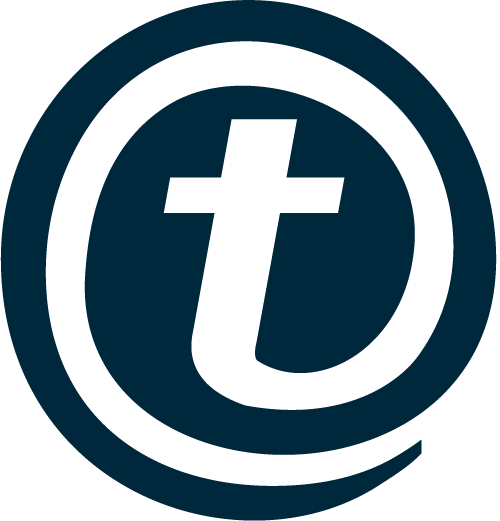 TELECENTROS
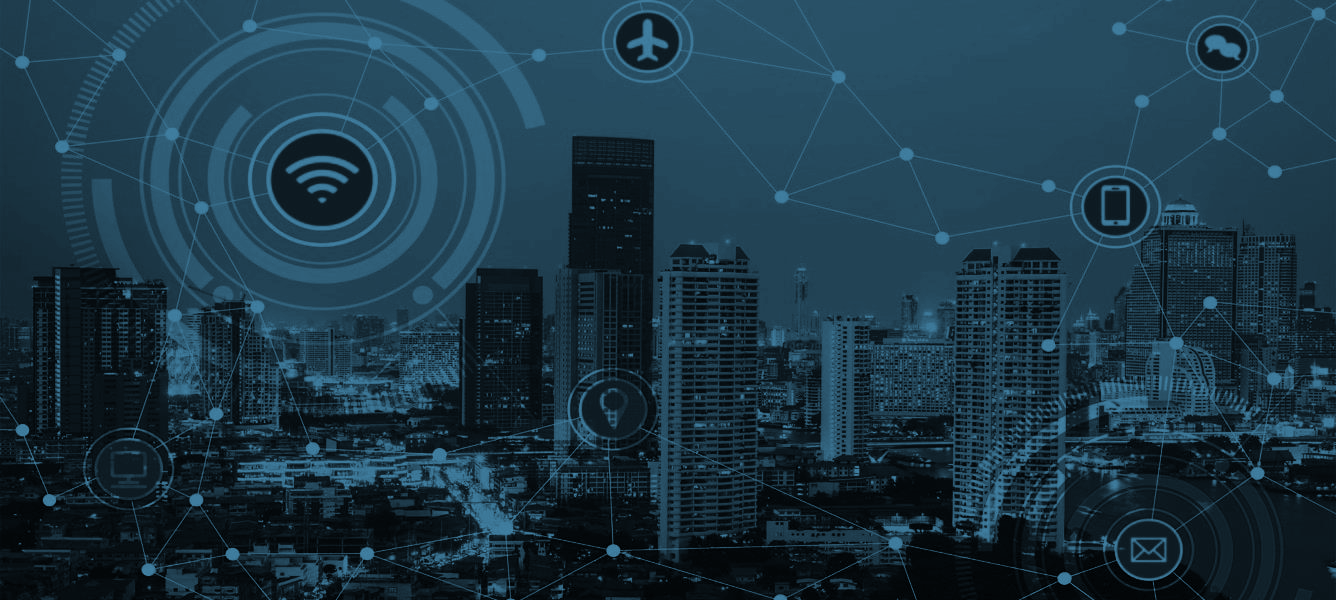 SECRETARIA MUNICIPAL DE INOVAÇÃO E TECNOLOGIA – SMIT
 COORDENADORIA DE INCLUSÃO DIGITAL – CID
DESAFIOS
Sistema para Prestação de Contas;

Capacitação dos analistas responsáveis;

Capacitação das OSCs parceiras, para realizar a Prestação de Contas;

Padronização de Procedimentos;

Alinhamento entre departamentos de Monitoramento e Contas.
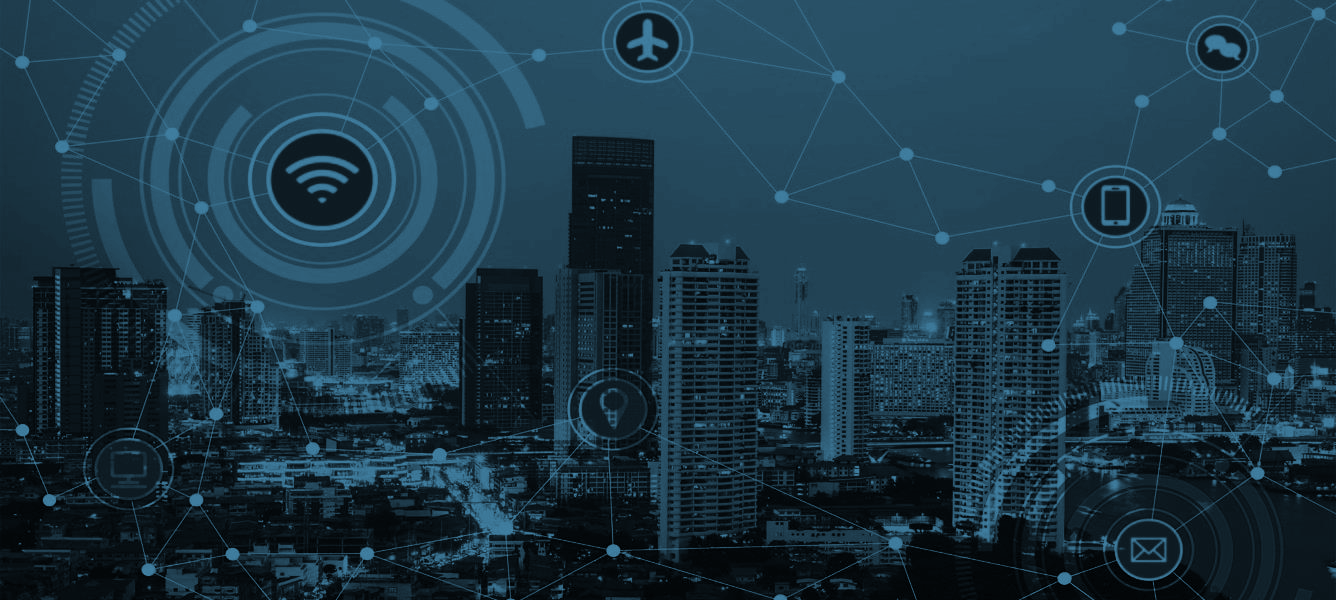 SECRETARIA MUNICIPAL DE INOVAÇÃO E TECNOLOGIA – SMIT
 COORDENADORIA DE INCLUSÃO DIGITAL – CID
Procedimentos adotados para realização da Prestações de Contas
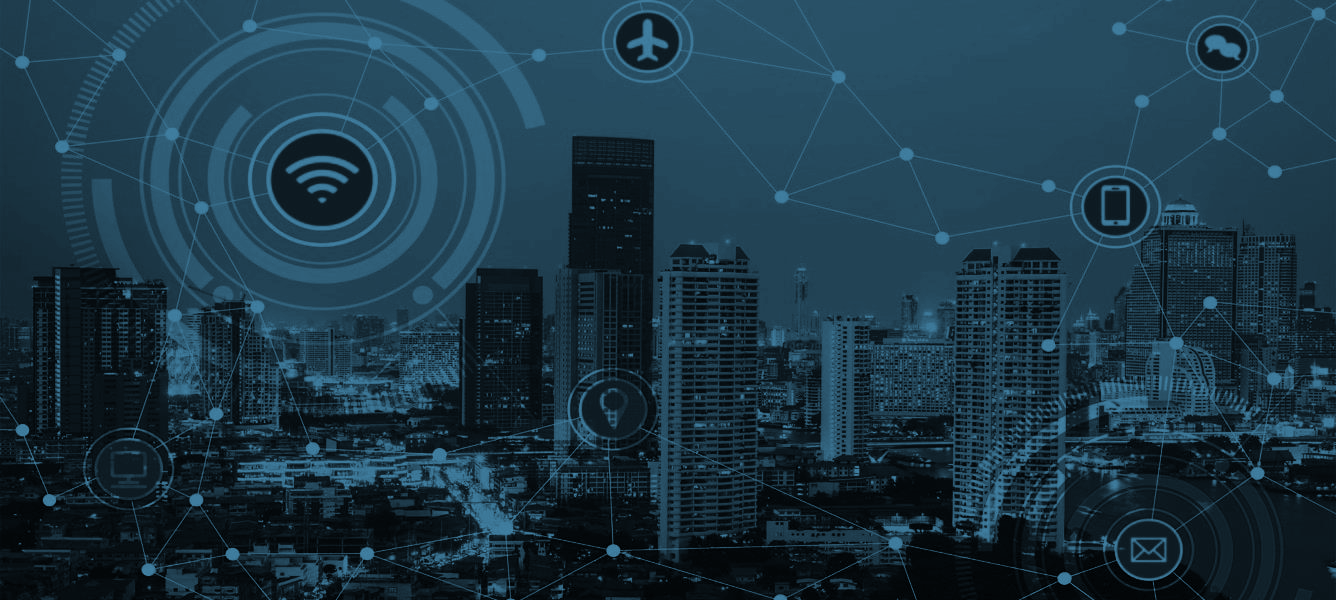 SECRETARIA MUNICIPAL DE INOVAÇÃO E TECNOLOGIA – SMIT
 COORDENADORIA DE INCLUSÃO DIGITAL – CID
A legislação prevê que os procedimentos para realização da  prestação de contas devem ser simples e racionais, sempre seguindo o estabelecido pelas diretrizes de cada Secretaria. As regras diferenciadas tornam esses procedimentos mais rápidos e objetivos, além de ajudar a evitar o acumulo das analises.

Durante a elaboração do MROSC, chegou se a conclusão que não seriam necessárias prestações de contas parciais e que Administração Pública deveria se concentrar em realizar um bom monitoramento da parceria, ou seja, seguiriam a lógica do controle de resultados, do cumprimento do plano de trabalho e das metas definidas. 

Porém em uma prefeitura do tamanho da Cidade de São Paulo, apenas o monitoramento da parceria não é capaz de avaliar se os recursos disponibilizados são realmente utilizados no atendimento da população considerando o fim estabelecido para a sua aplicação.
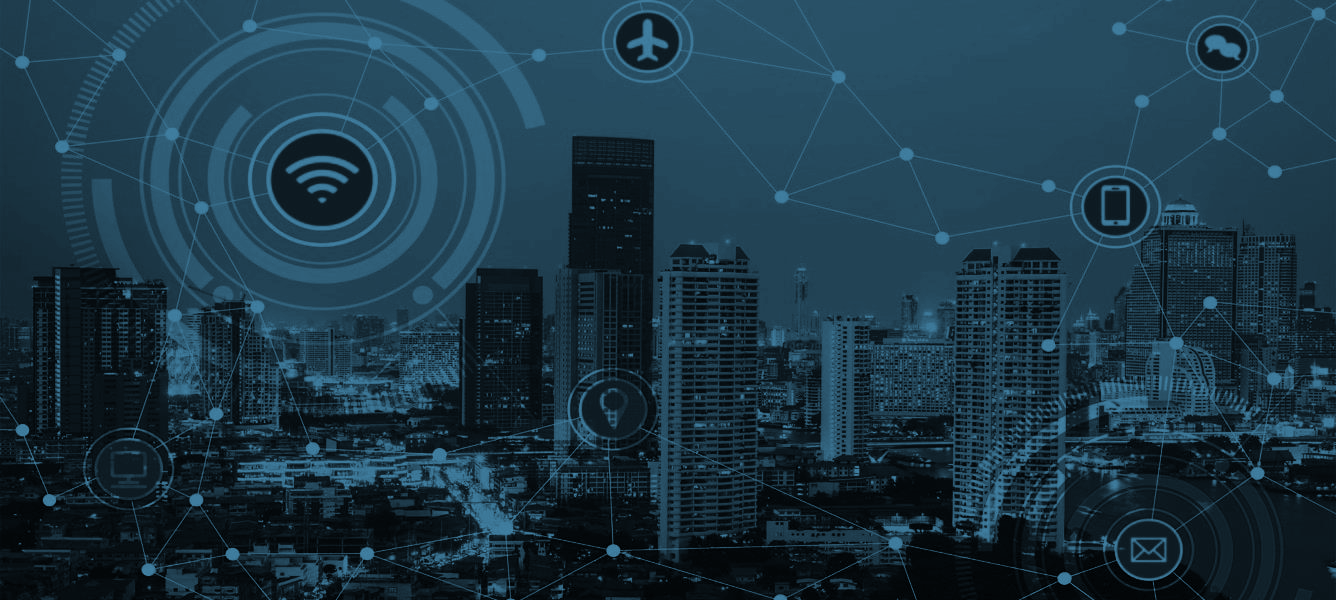 SECRETARIA MUNICIPAL DE INOVAÇÃO E TECNOLOGIA – SMIT
 COORDENADORIA DE INCLUSÃO DIGITAL – CID
No Guia – Tipologias e Boas Práticas MROSC é mencionado que:

“Uma boa prestação de contas é o resultado de um bom planejamento e de uma execução cuidadosa, preocupada em atender o que estava previsto no plano de trabalho e ao se exigir que a prestação de contas e todos os atos que dela decorram sejam feitos em plataforma eletrônica. O que permite a qualquer cidadão interessado acompanhar o andamento das atividades e os valores dispendidos. A lei também amplia o olhar do controle para além dos órgãos competentes, trazendo ao cidadão essa responsabilidade”.

Para que o planejamento seja efetivo é preciso um olhar individual para a localidade em que a Política Pública que está sendo aplicada.
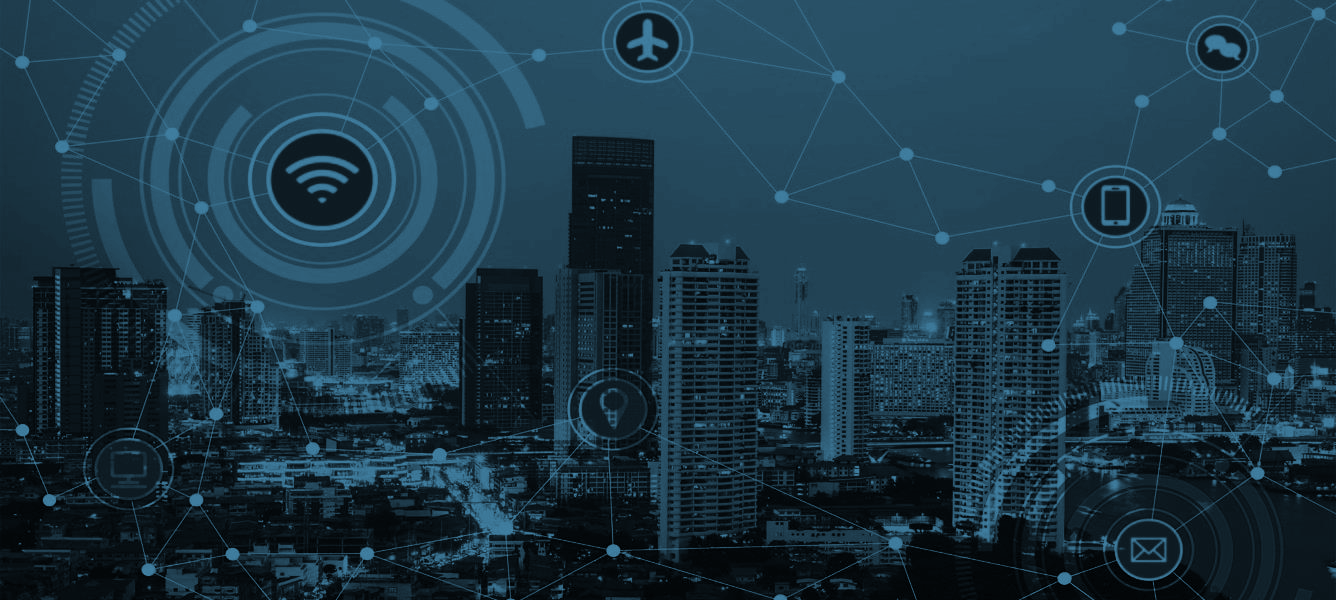 SECRETARIA MUNICIPAL DE INOVAÇÃO E TECNOLOGIA – SMIT
 COORDENADORIA DE INCLUSÃO DIGITAL – CID
No caso dos Telecentros, muitas unidades estão localizadas em territórios de extrema vulnerabilidade social, o que torna a análise mais individual no que diz respeito as despesas apresentadas. É preciso cuidado ao validar as despesas, uma vez que em alguns casos, é impossível validar as notas apresentadas.

Além disso, nossas parceiras, em sua maioria, são de pequeno porte, ou seja, são Associações de bairro, criadas para buscar melhorias em seu território, algumas tem apenas a parceria com o Programa Telecentro, por isso prestamos o atendimento individual.

Os reajustes de valores se baseiam nessa analise, consideramos com parcimônia as despesas apresentadas, quando necessário realizamos o remanejamento do gasto de acordo com as rubricas estabelecidas pelo plano de trabalho.
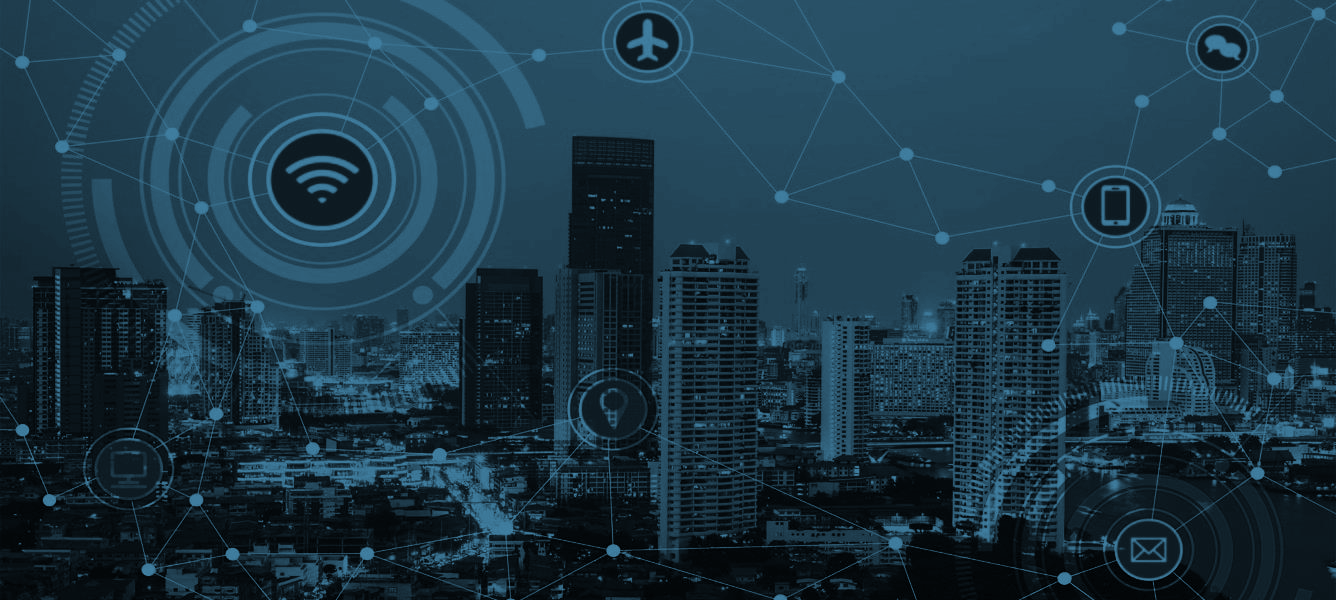 SECRETARIA MUNICIPAL DE INOVAÇÃO E TECNOLOGIA – SMIT
 COORDENADORIA DE INCLUSÃO DIGITAL – CID
Contabilidade

A Prestação de Contas do Telecentro, segue o regime de competência, isso porque o programa já tem mais de 20 anos e quando foi adaptado para atender o MROSC, mantivemos o mesmo formato de analise  que era realizado.


Apesar de utilizamos o regime de competência, a validação das despesas é feito pela análise do Extrato Bancário apresentado, ou seja, acabamos olhando a competência e o caixa, na Prestação de Contas.
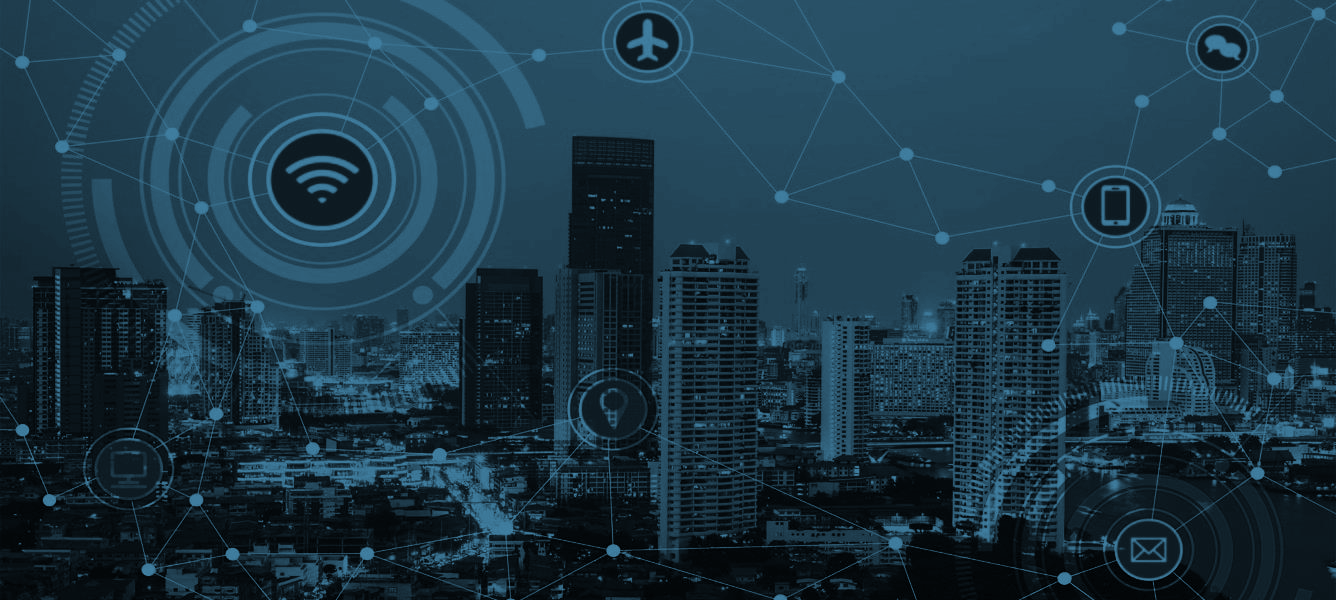 SECRETARIA MUNICIPAL DE INOVAÇÃO E TECNOLOGIA – SMIT
 COORDENADORIA DE INCLUSÃO DIGITAL – CID
Glosa irá acontecer quando:

O princípio da administração pública não for respeitado;

Despesa apresentada não se referir ao gasto estabelecido no Plano de Trabalho;

Não houver autorização do gestor responsável pela parceria;

O gasto não for justificado;

For identificado irregularidade na emissão dos documentos

O documento não for apresentado no tempo solicitado.
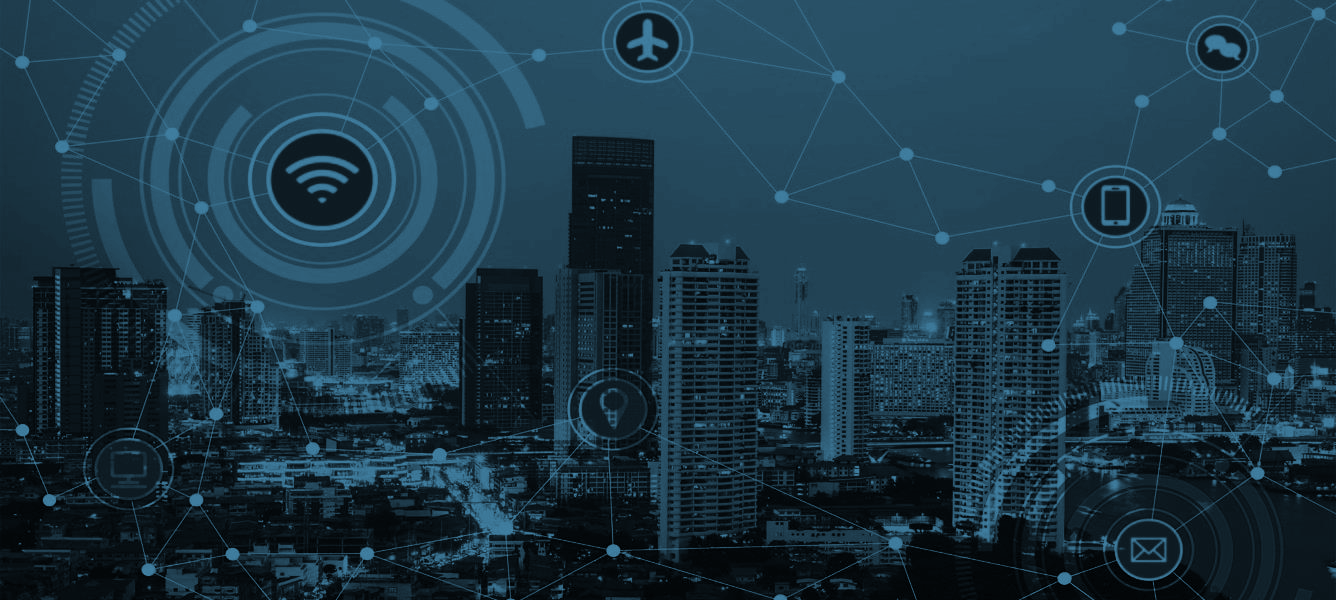 SECRETARIA MUNICIPAL DE INOVAÇÃO E TECNOLOGIA – SMIT
 COORDENADORIA DE INCLUSÃO DIGITAL – CID
NOSSOS NÚMEROS
Analises Anuais
1.573
2023 
Foram analisadas
764
2023
Prestações entregue
928
Valor Anual
R$ 9.359.592,00
Analistas:
5 pessoas
82% Analisadas
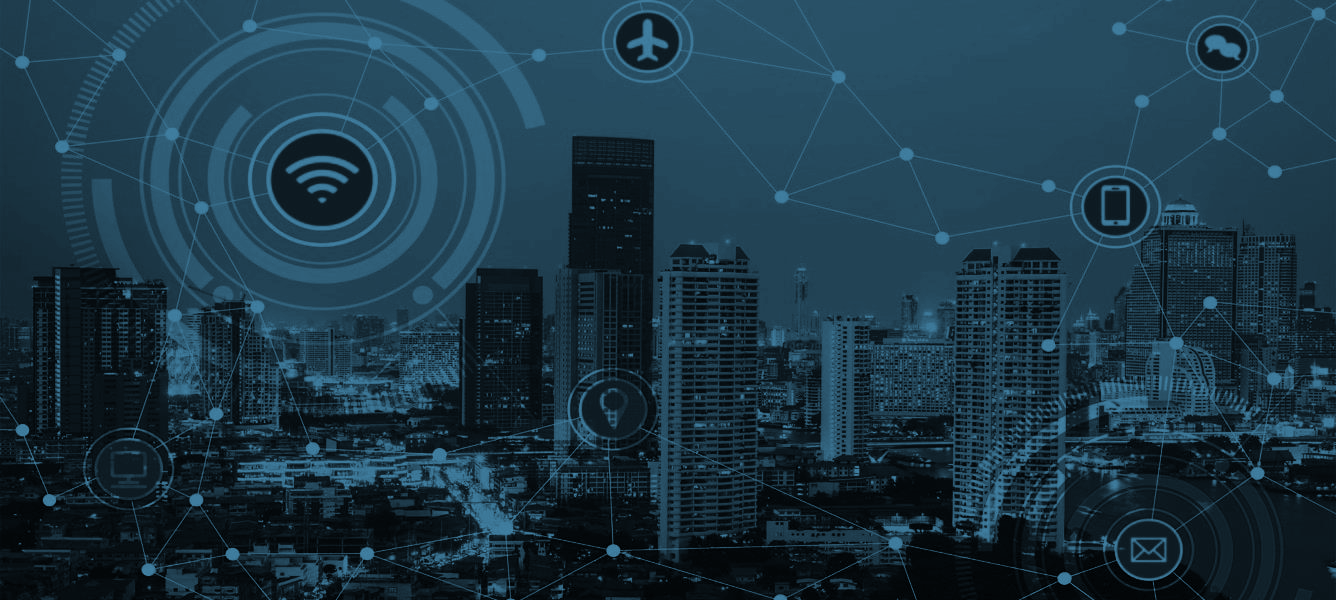 SECRETARIA MUNICIPAL DE INOVAÇÃO E TECNOLOGIA – SMIT
 COORDENADORIA DE INCLUSÃO DIGITAL – CID
PERGUNTAS?
2023 
Foram analisadas
764
Analistas:
5 pessoas
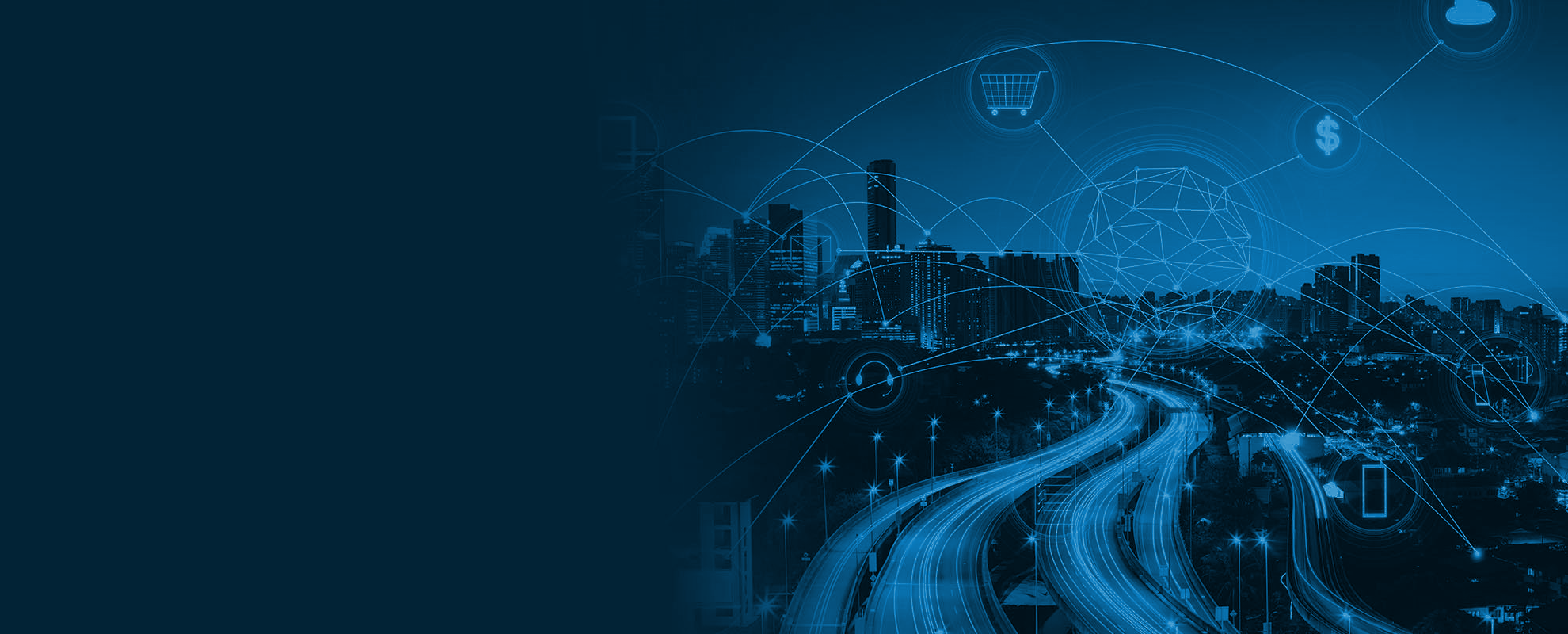 Obrigada.
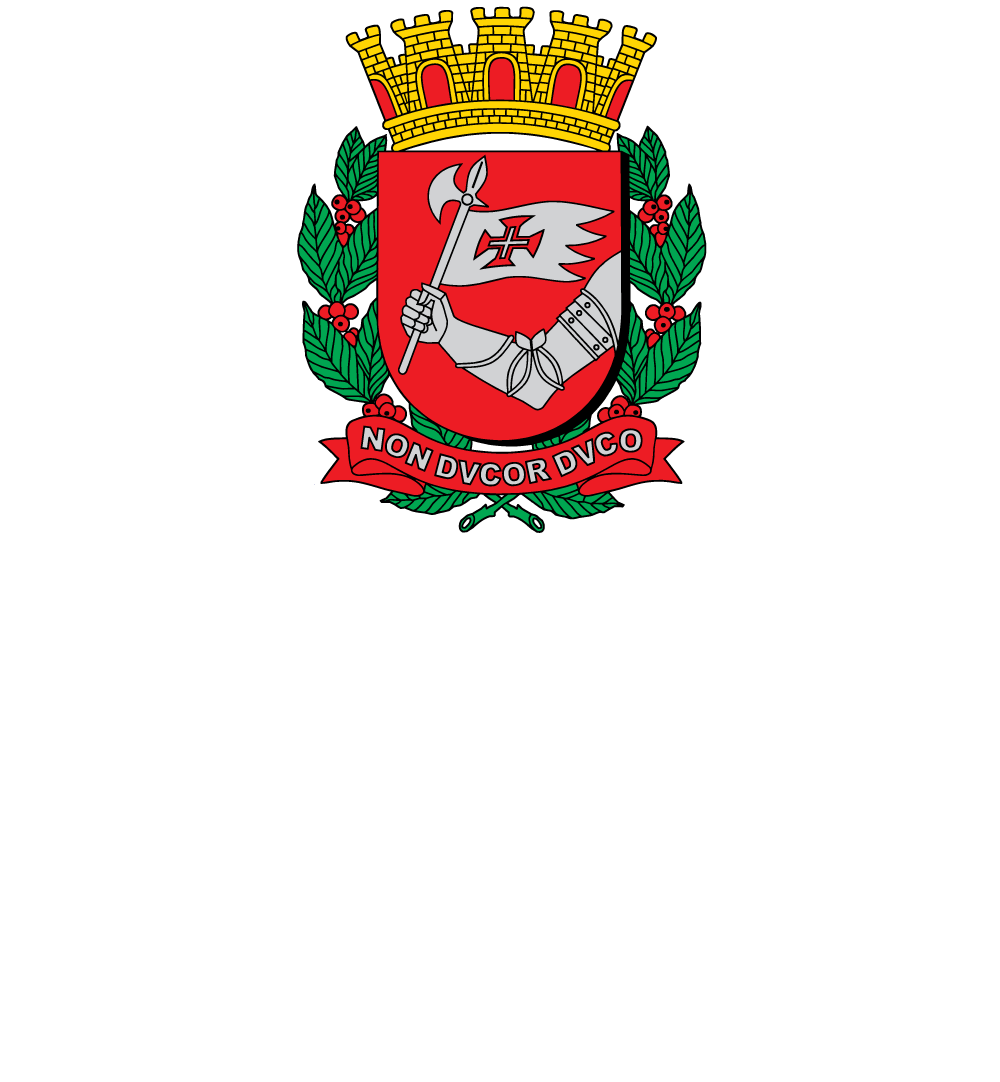 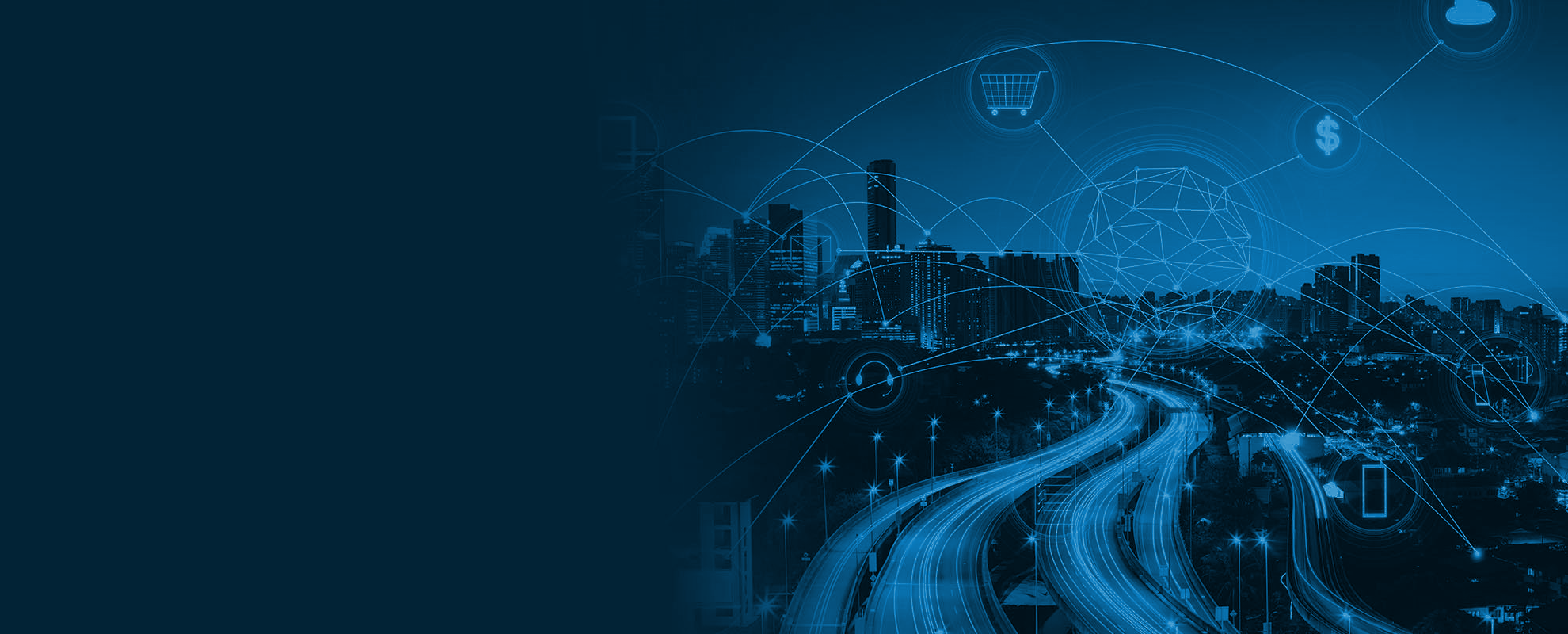 Maira Berci dos Santos Oliveira
Gestão de Parcerias
mairadossantos@prefeitura.sp.gov.br
telecentros@prefeitura.sp.gov.br
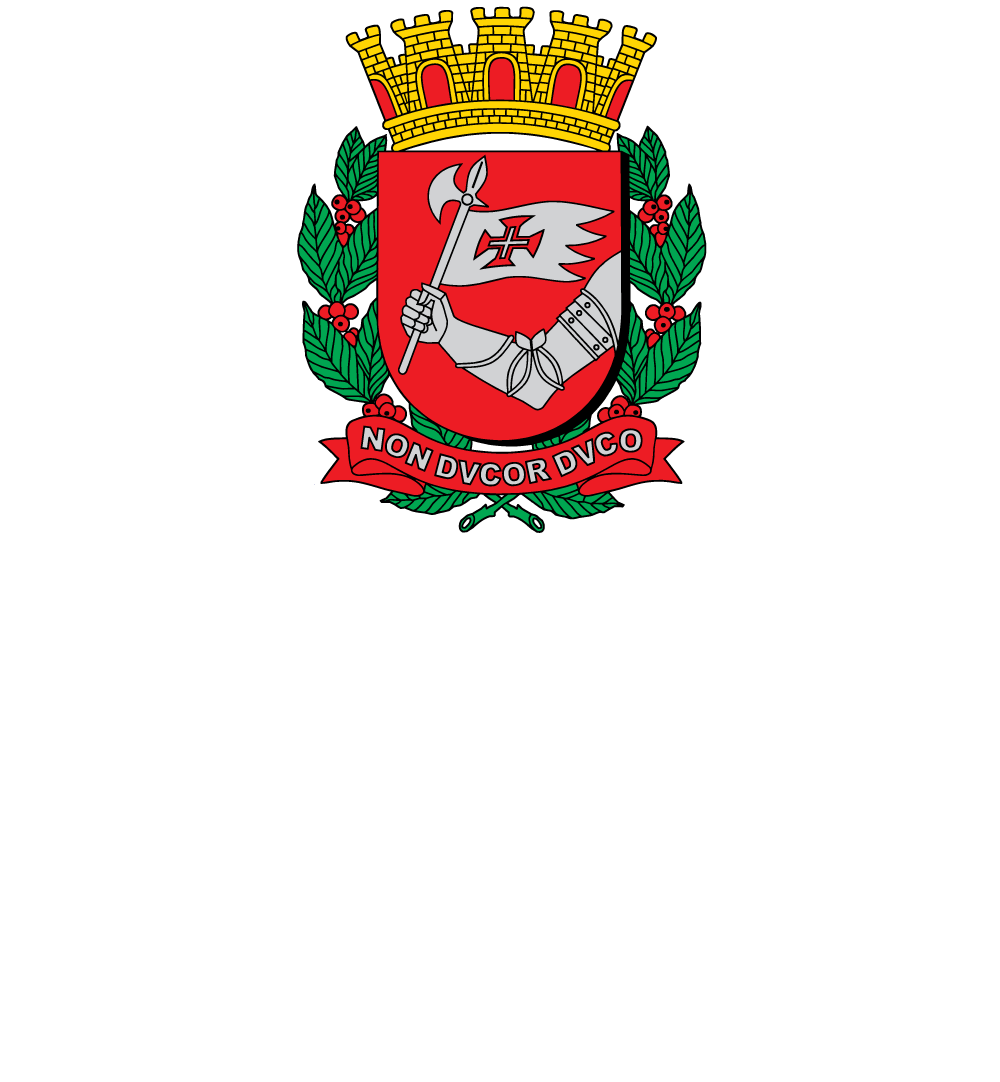